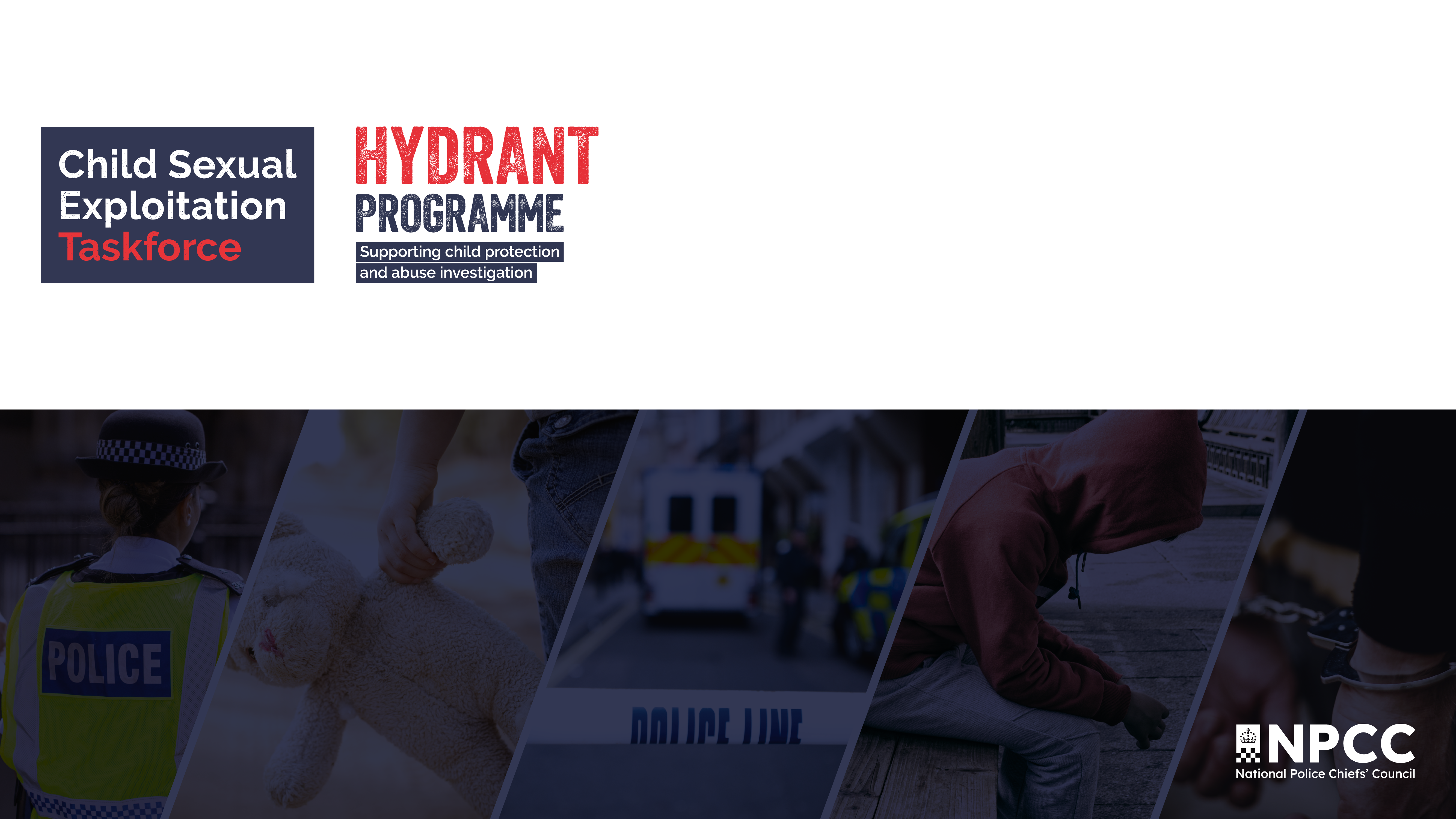 Complex and Organised Child Sexual Abuse Database (COCAD), Suspect Self-Defined Ethnicity 2024
2024 Primary CSE Suspects Self-Defined EthnicityDue to rounding up and down of percentages some data within this table may not round up to exactly 100%.
2024 Percentage of Suspects with Self-defined Ethnicity Recorded:
2024 TOTAL – 37% (2,563/6,873)
Q1 – 32% (585/1,823)
Q2 – 39% (700/1,808)
Q3 – 42% (650/1,540)
Q4 – 37% (628/1,702)